KOSRAE CAMPUS DEVELOPMENT PLAN
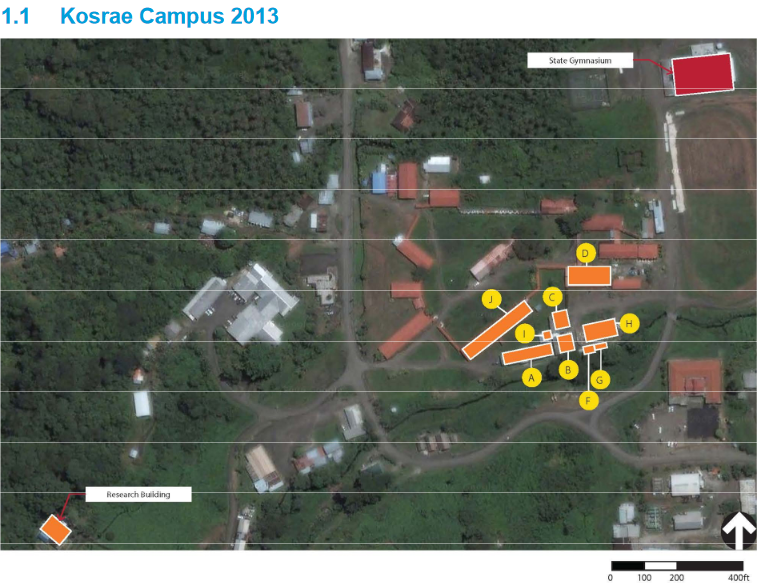 PRESPECTIVE PLAN AFTER COMPLETION OF PHASE-I
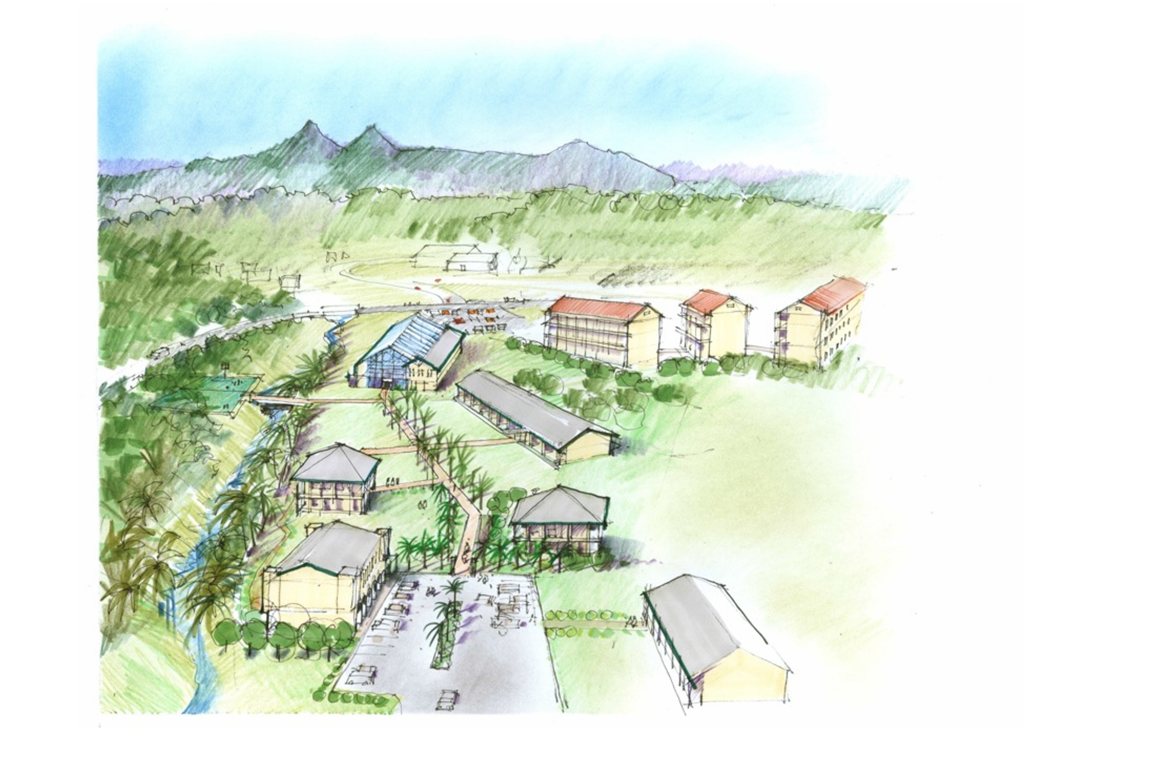 DEVELOPMENT SEQUENCE PLAN
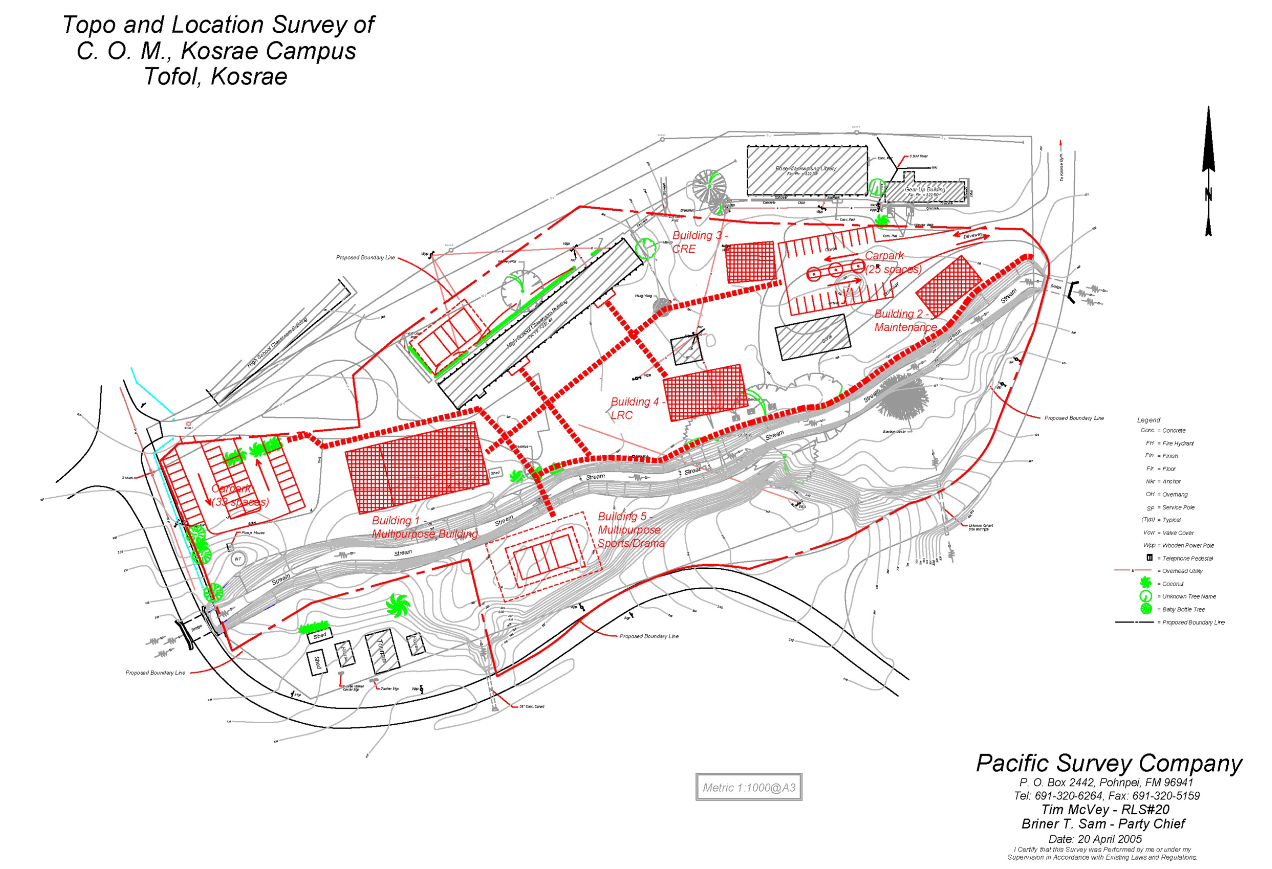 MULTIPURPOSE BUILDING SITE PLAN
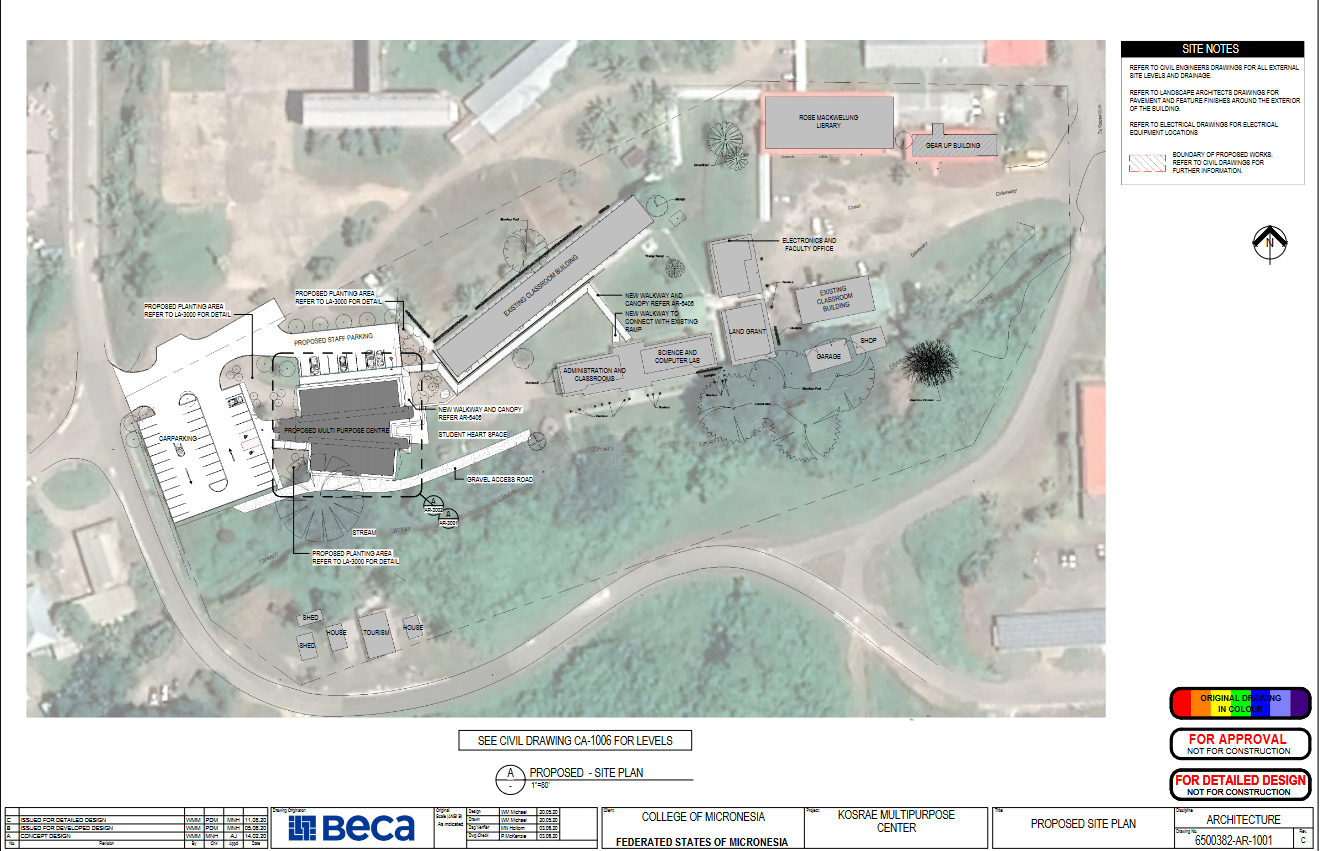 MULTIPURPOSE BUILDING SIDE EVEVATIONS
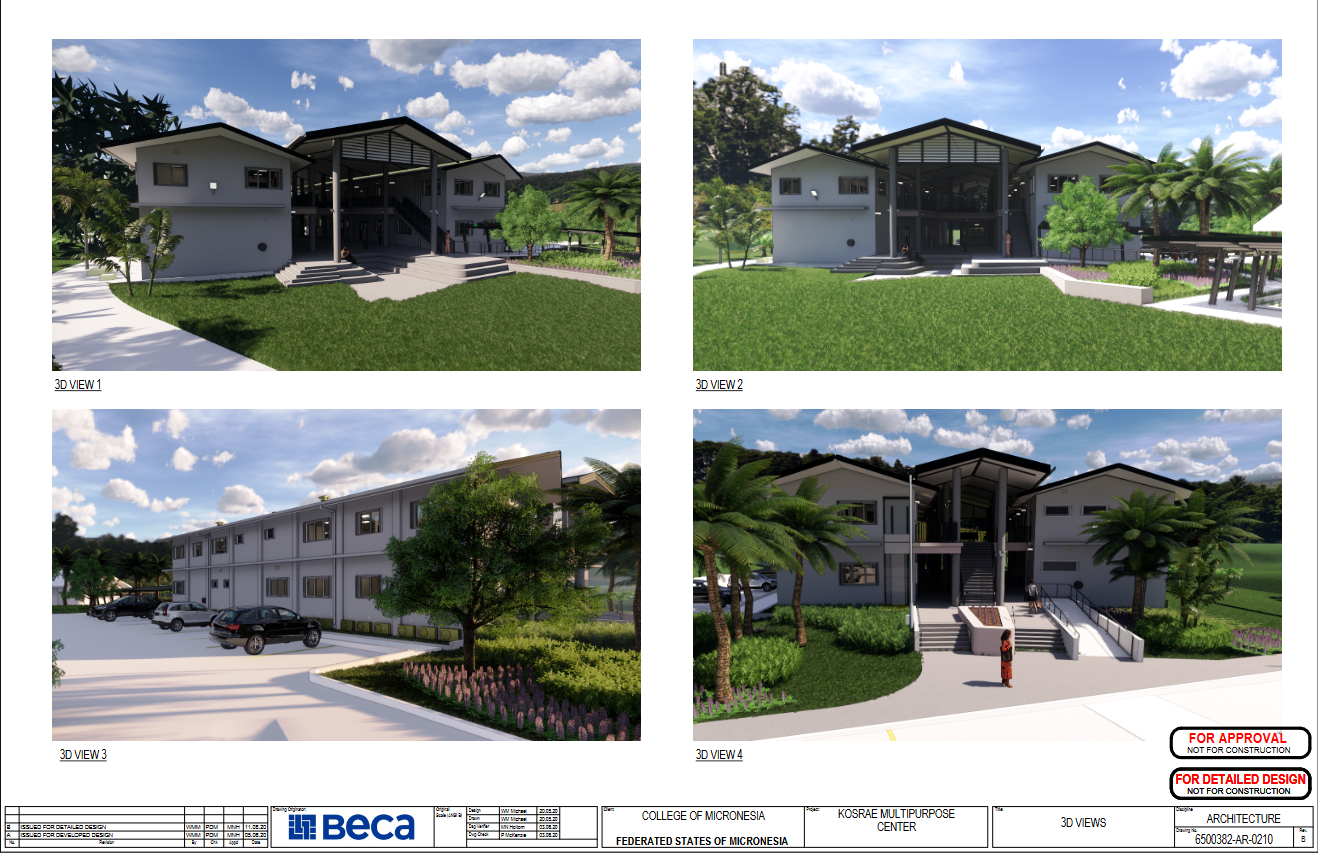 FIRST FLOOR PLAN
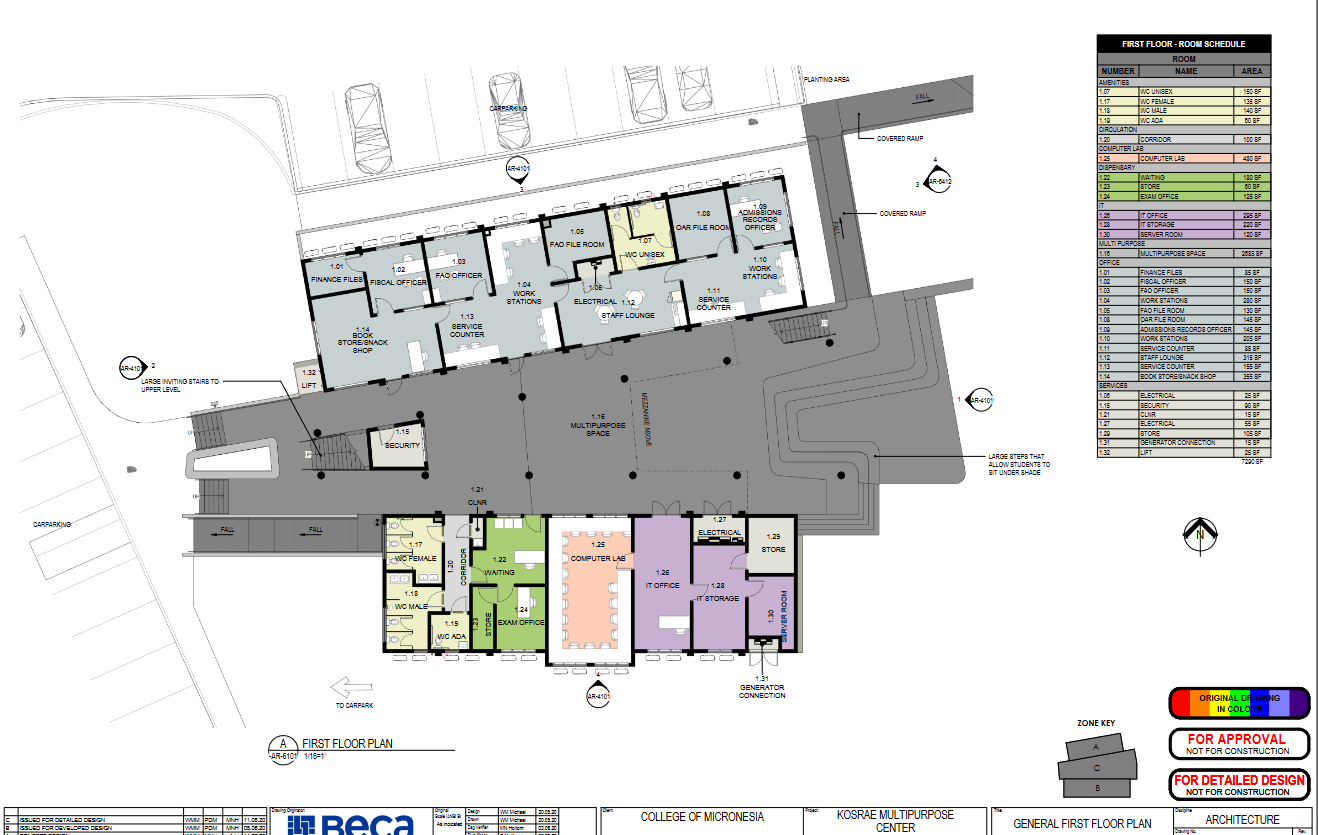 SECOND FLOOR PLAN
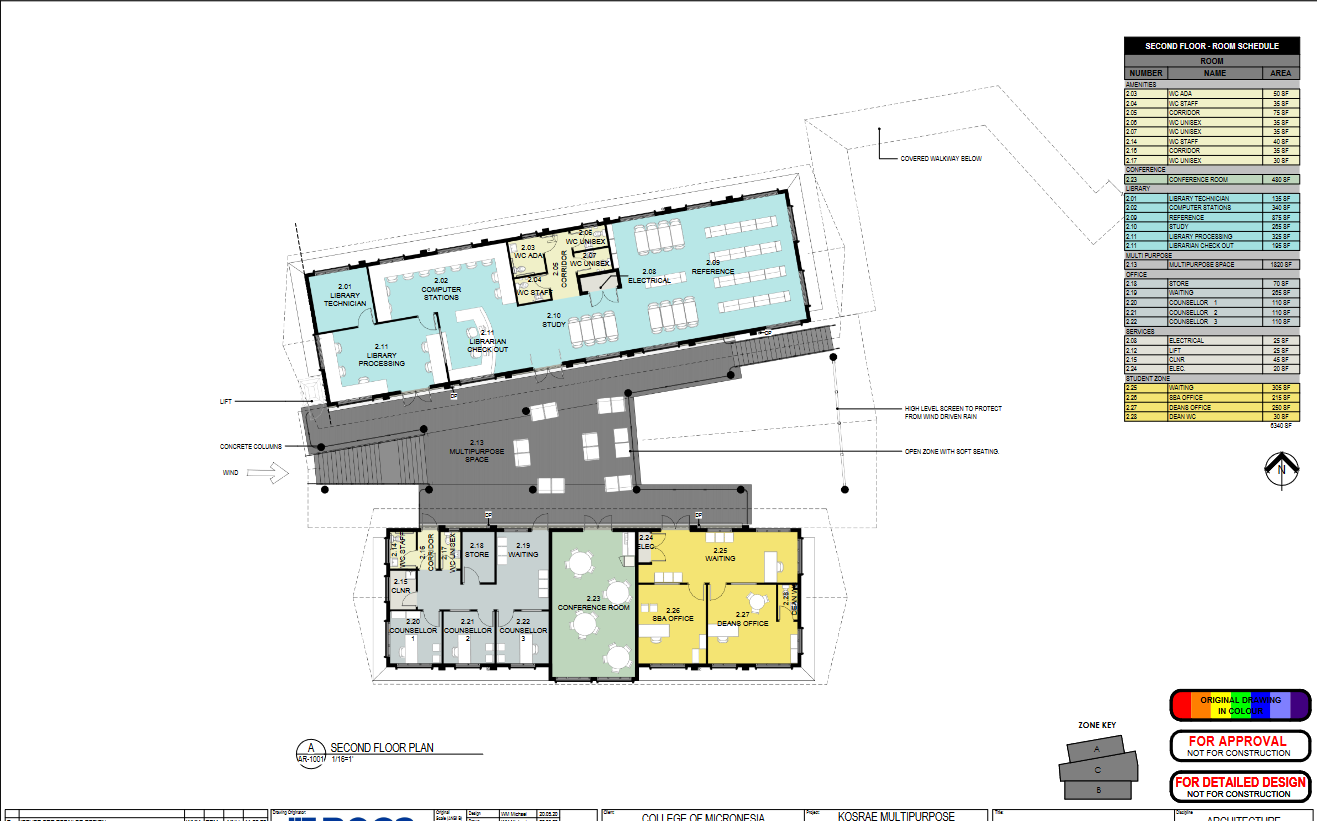 LAND FGRANT & FACULTY BUILDING ROOFING
Land Grant/CRE and Faculty Office Renovation
Objectives: Repair Leak and Reduce Energy Consumption.
Construct new roof to resolve concrete roof leak.
New roof to reduce heat penetrating the concrete roof into the building.
Construct new and lower ceiling to serves as another layer of insulation to reduce heat from the roof.
Lowering the ceiling height will reduce the volume of air needed to cool the room.
Replace all light fixture with energy efficient LED lights.
Replace AC units with efficient AC units.
MAJOR REPAIRS AND RENOVATIONS
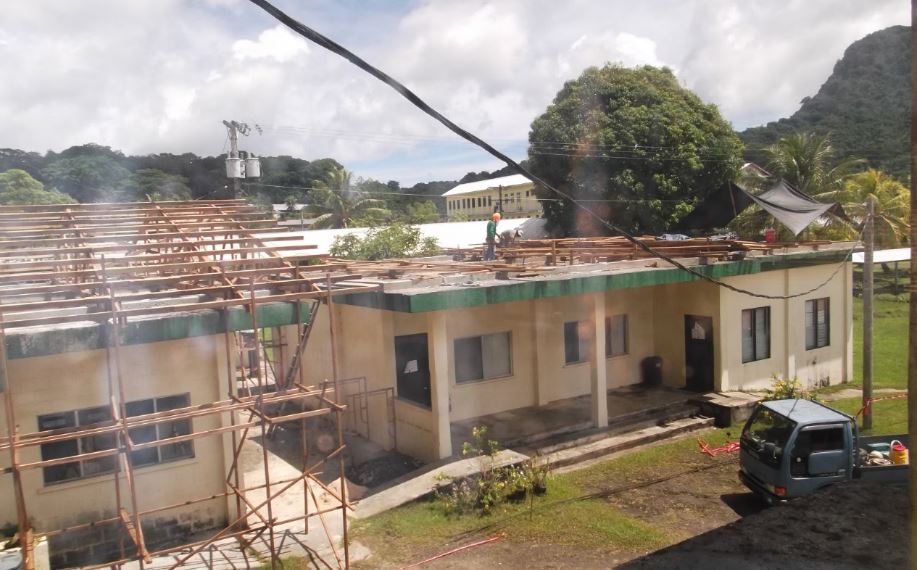 TRUSS INSTALLATION
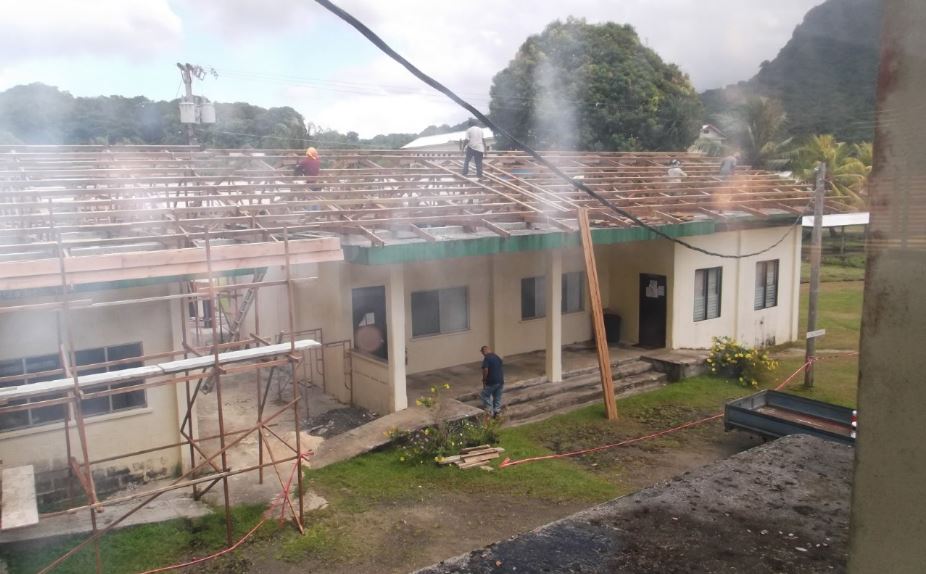 COMPLETED ROOFING & CEILING IN 2021
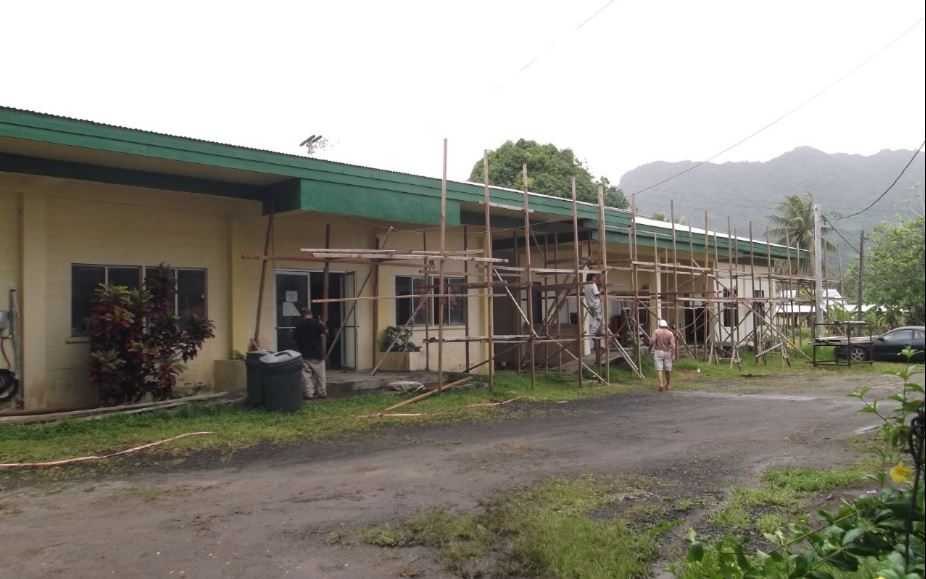 CEILING WORKS
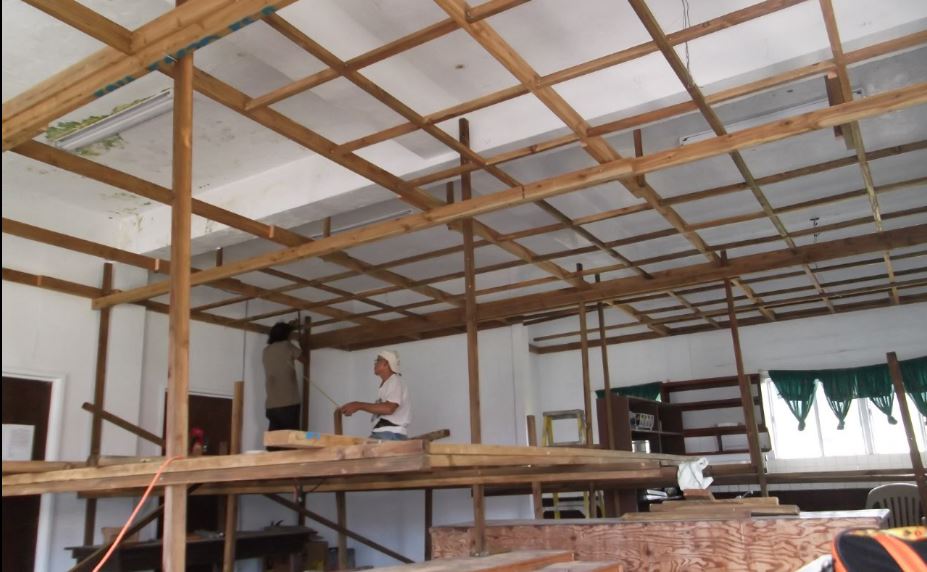 COMPLETED CEILING WORKS
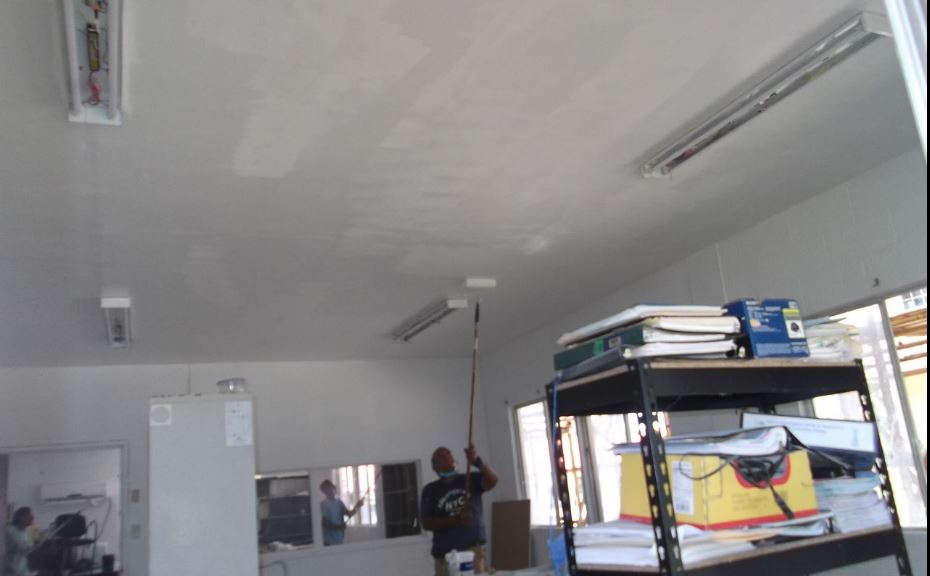 COM-FSM PROPOSED PROJECTS 2024 ONWARD
CHUUK CAMPUS DEVELOPMENT PLAN
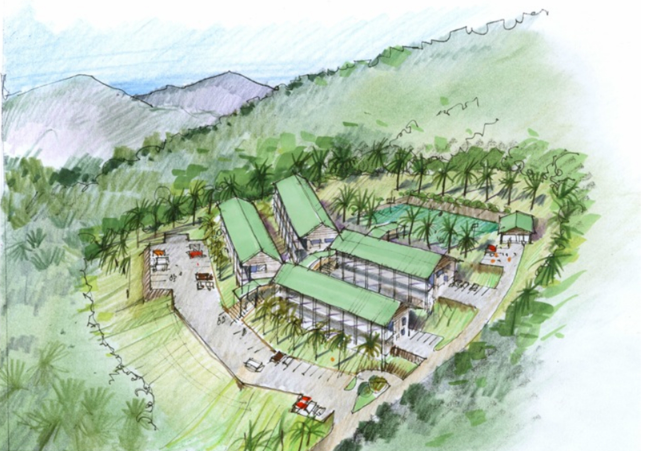 CENTER FOR CAREER & TECHNICAL TRAINING
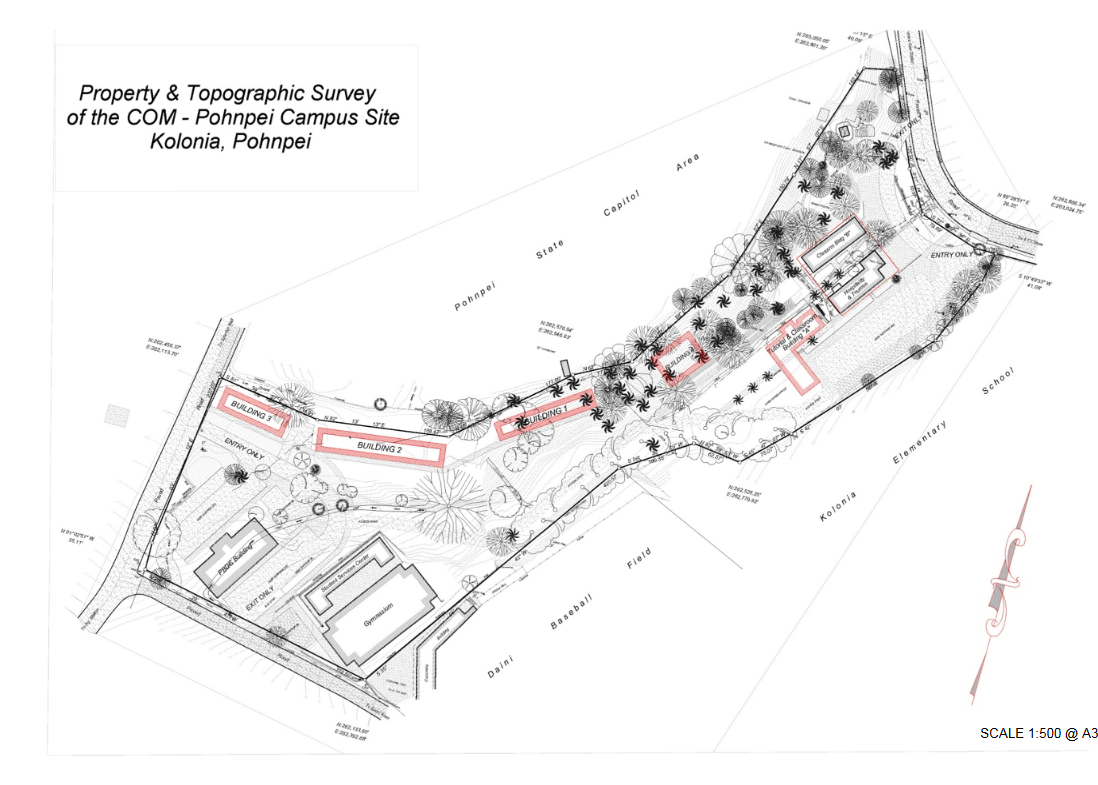 CTEC
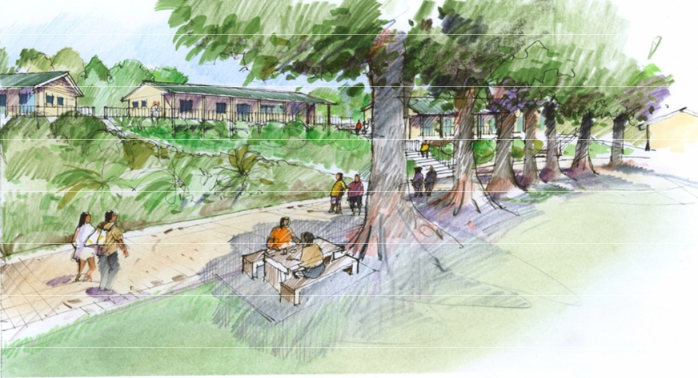 NEW MULTI TECHNICAL BUILDING
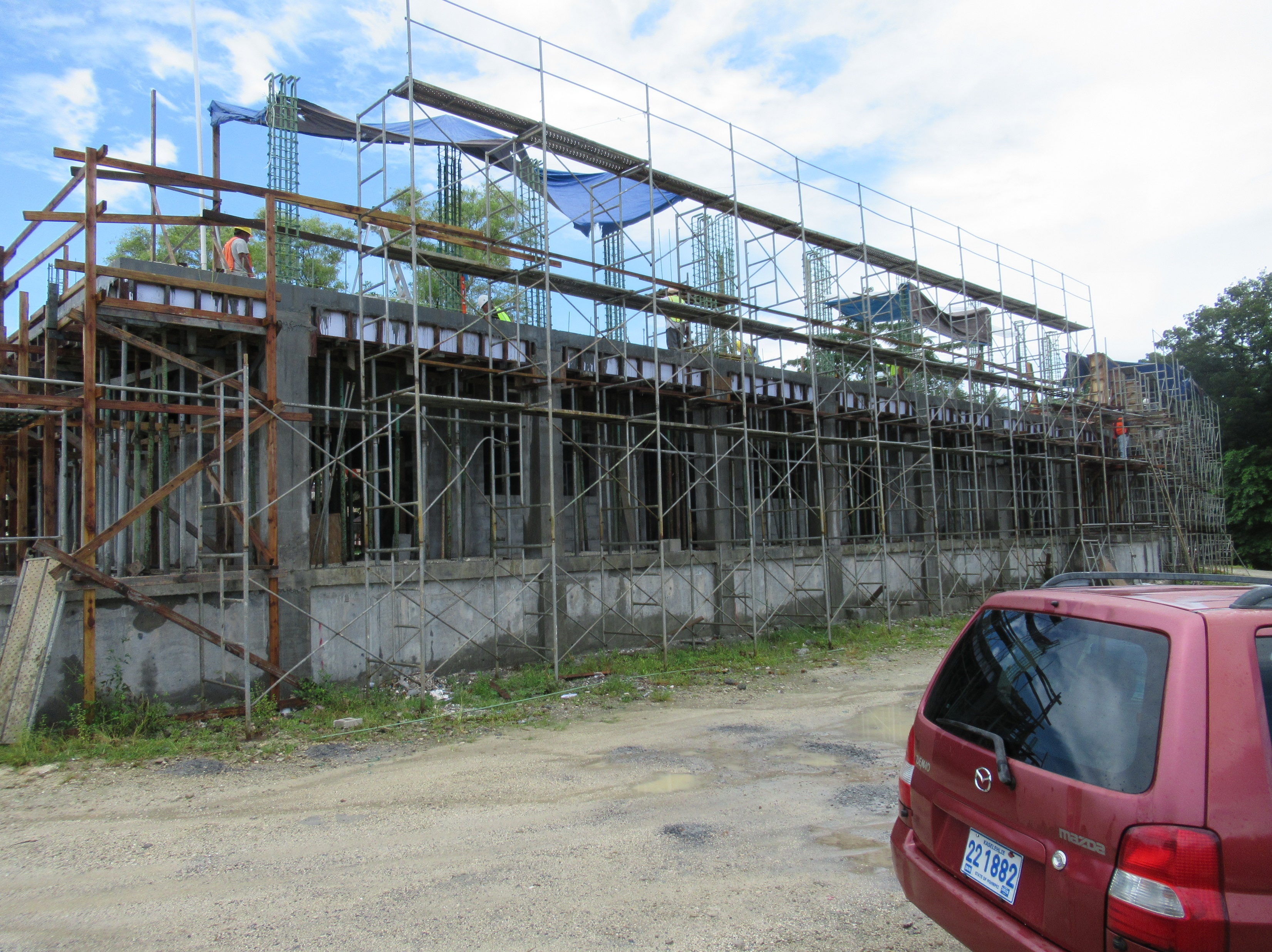 CTEC LOWER CAMPUS PARKING PAVEMENT
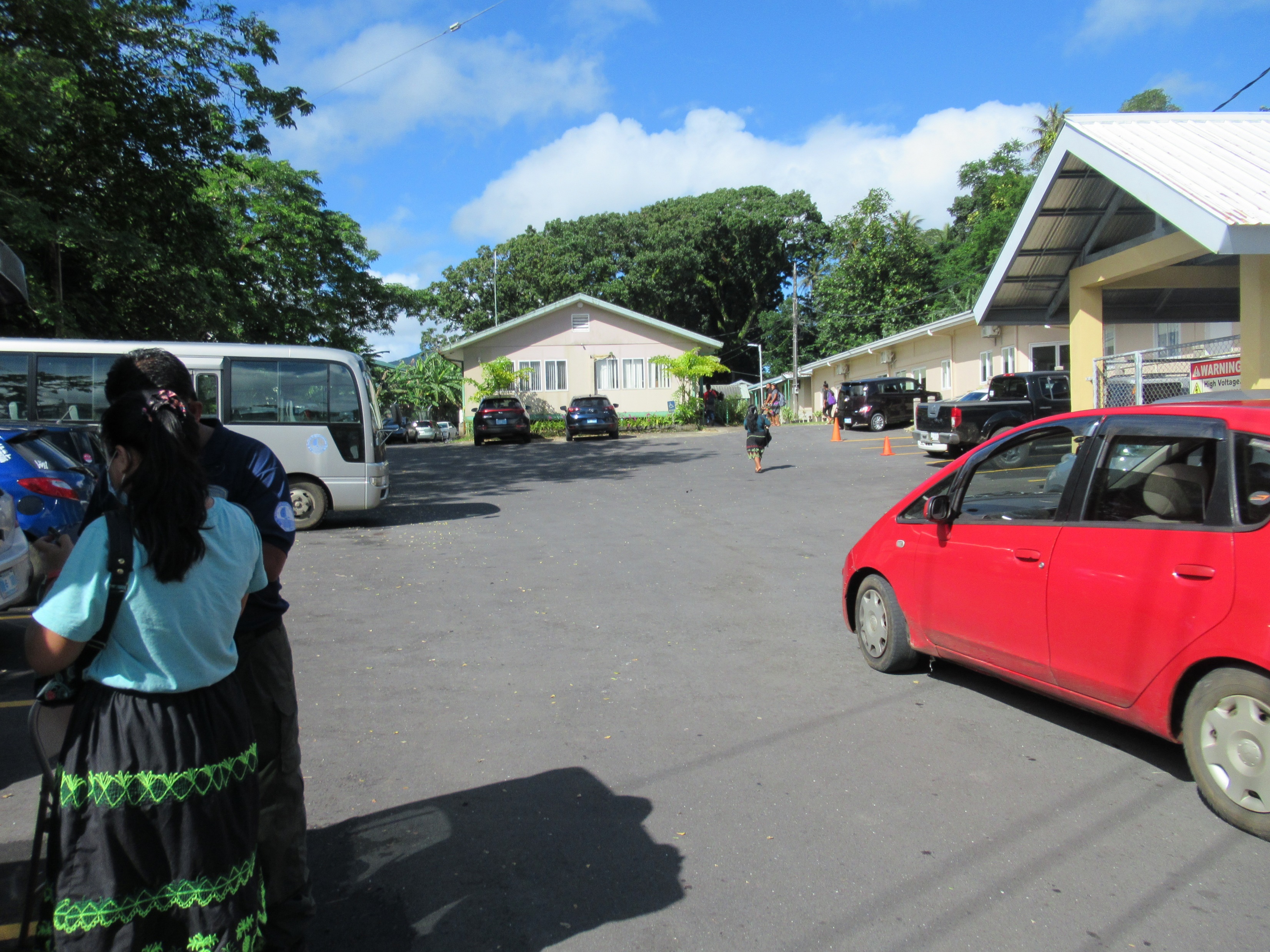 HTM BUILDING RENOVATION & UPGRADE
OBJECTIVES:
Improve learning environment having instructors delivering instruction facing the students.
Improve safety by providing sufficient kitchen working and circulation space. 
Improve safety by providing sufficient ventilation.
Reduce energy consumption by replacing light fixtures with LED lights and efficient air conditioning units.
Improve the LP-Gas space and piping system.
Improve laundry and dish washing stations.
Provide more space in the Dining Area.
Provide baking and pastry area.
CTEC-HTM BUILDING KITCHEN BEFORE
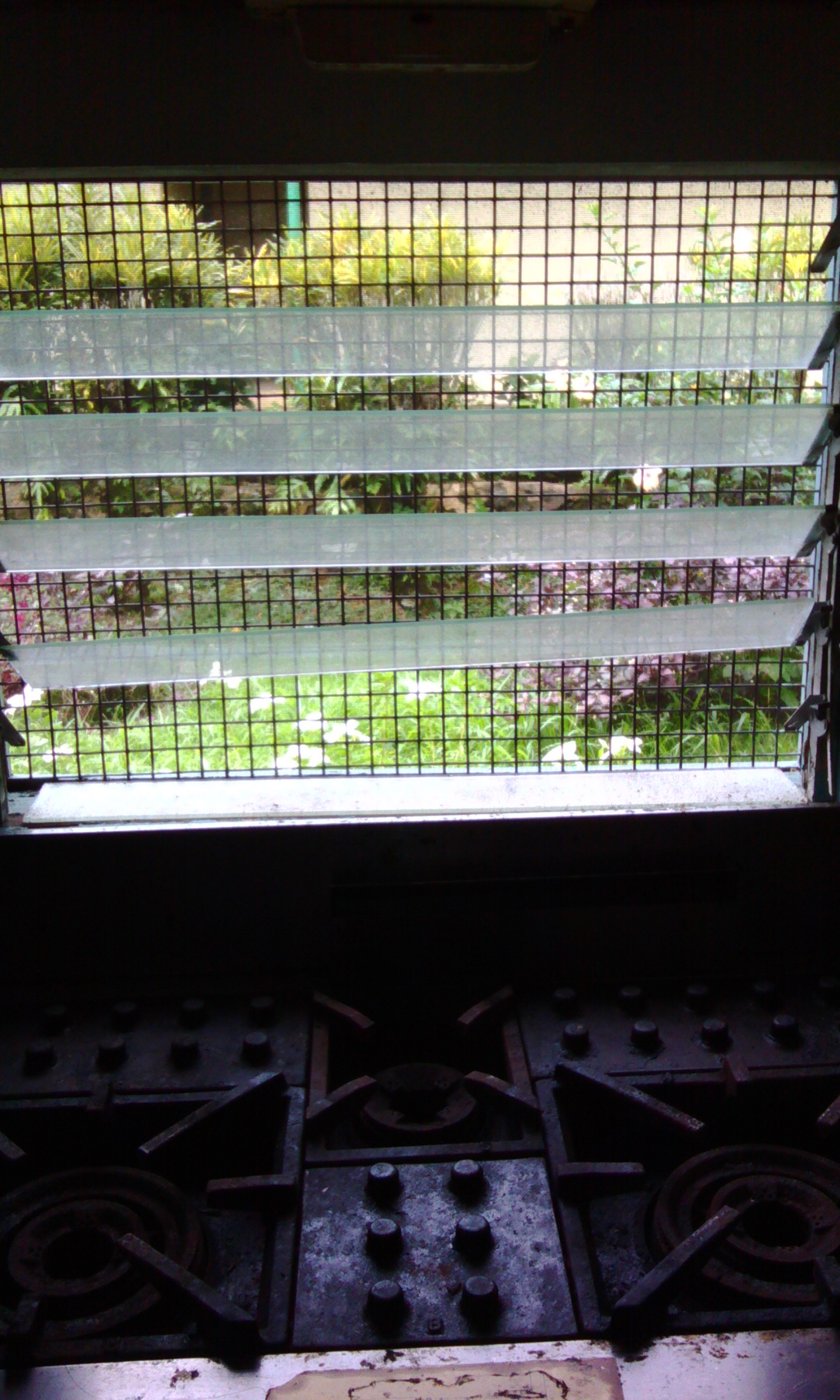 CTEC-HTM BUILDING RENOVATION& UPGRADE
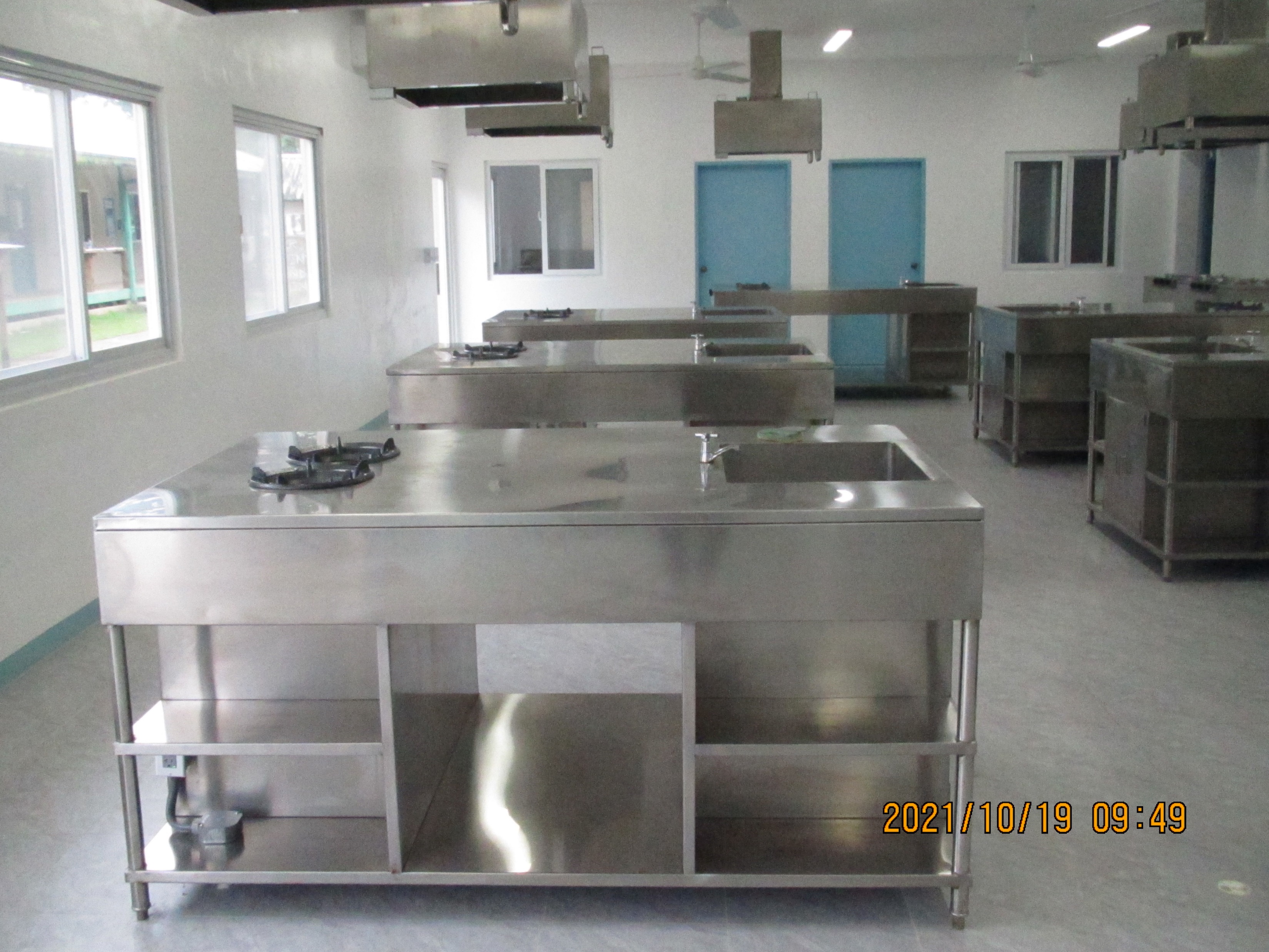 CTEC-HTM BUILDING FRONT VIEW BEFORE
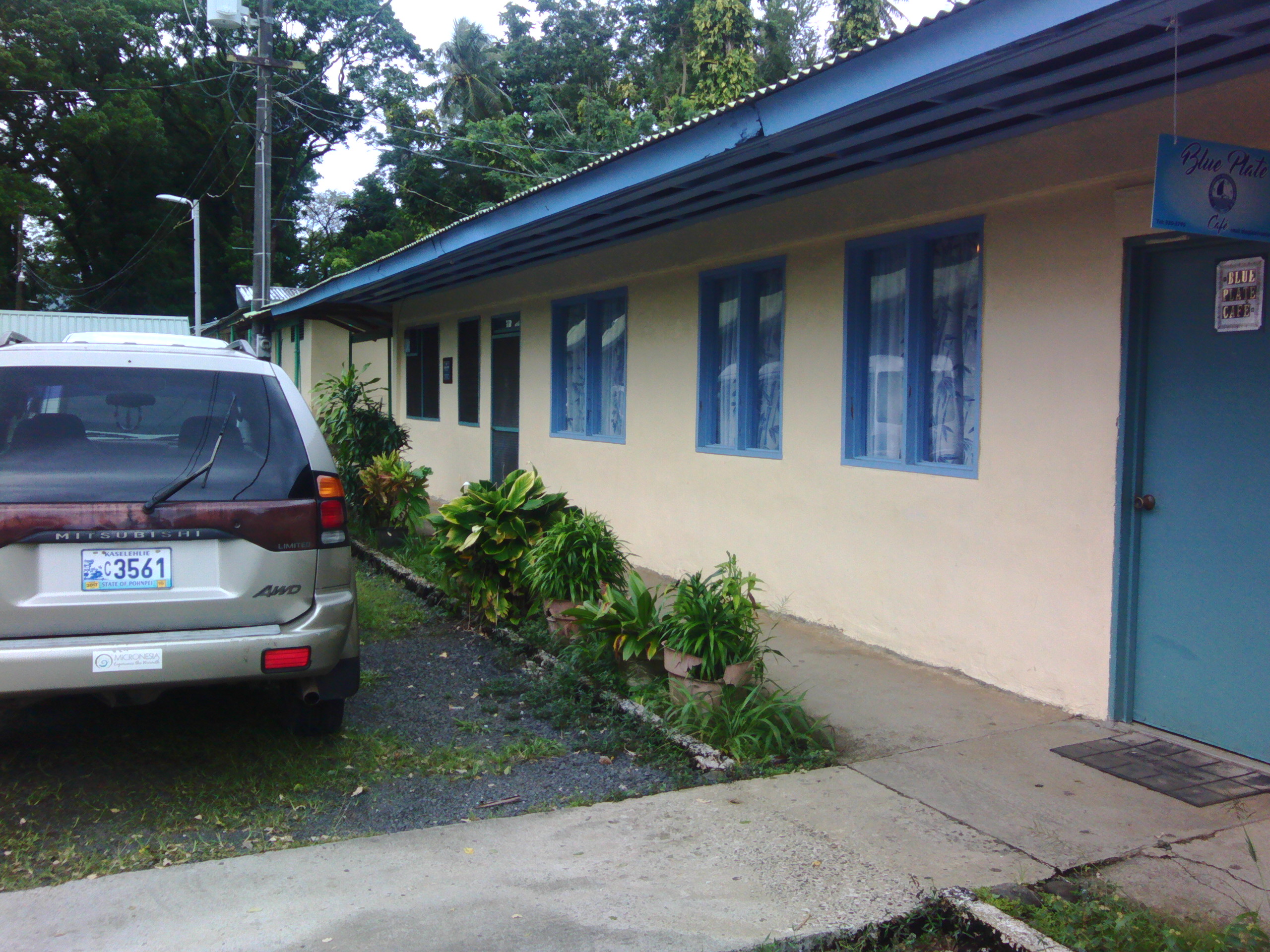 CTEC-HTM BUILDING FRONT AFTER
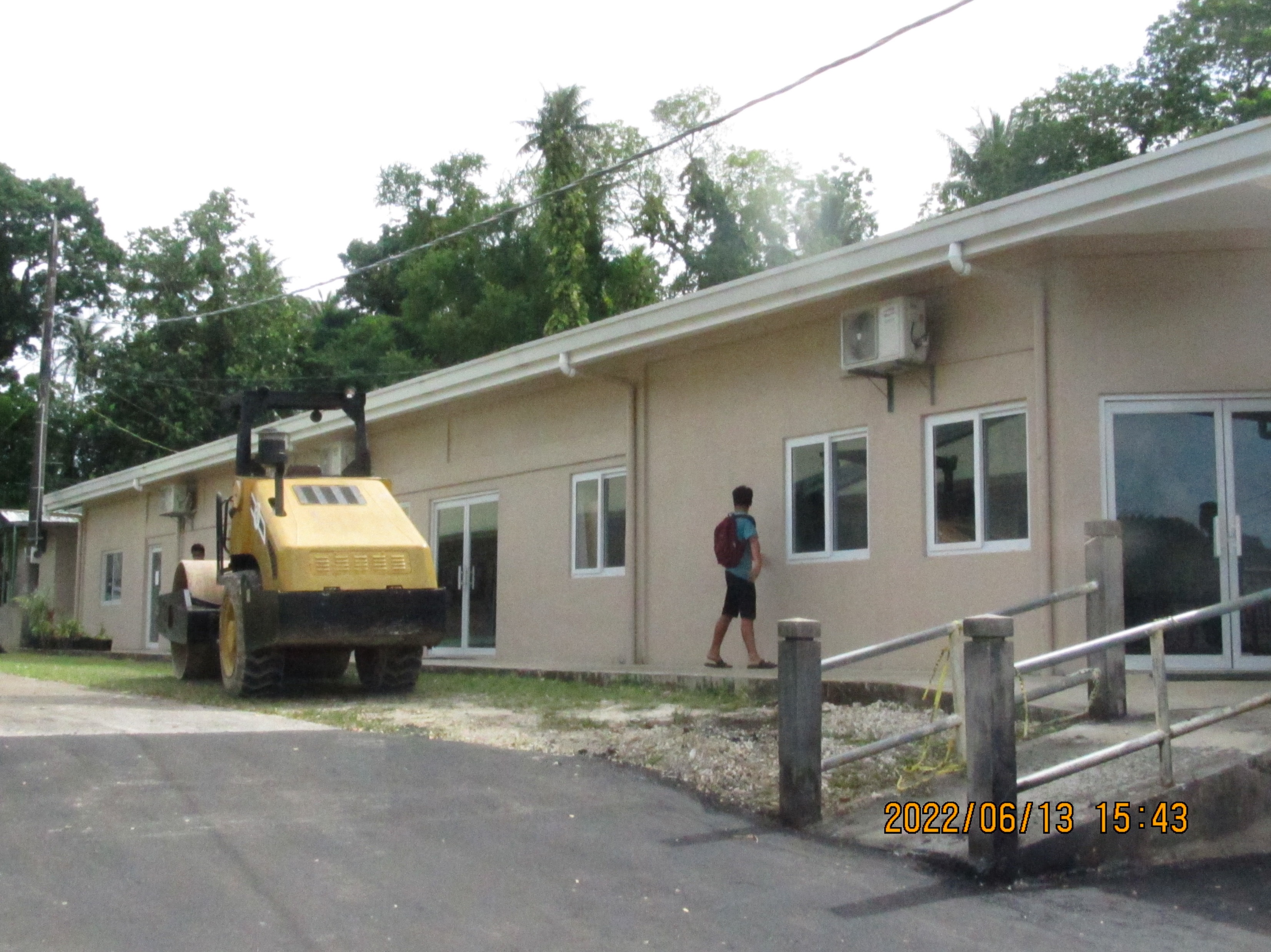 YAP CAMPUS DEVELOPMENT PLAN
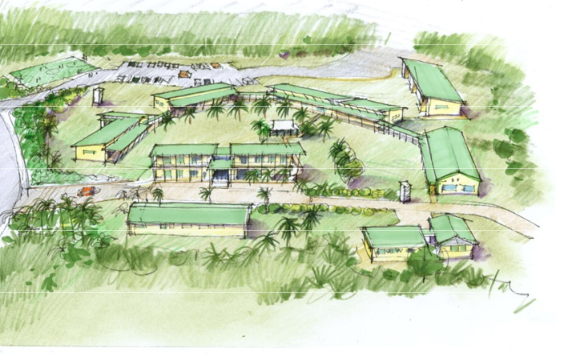 FSM-FISHERIES & MARITIME INSTITUDE
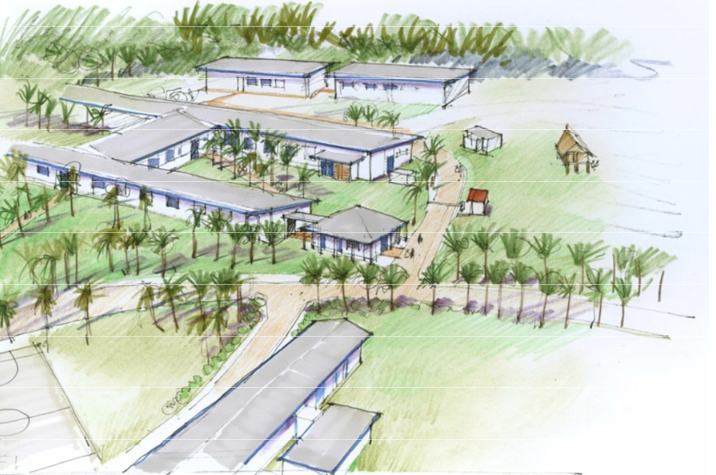 FSM-FMI NEW DORMITORY
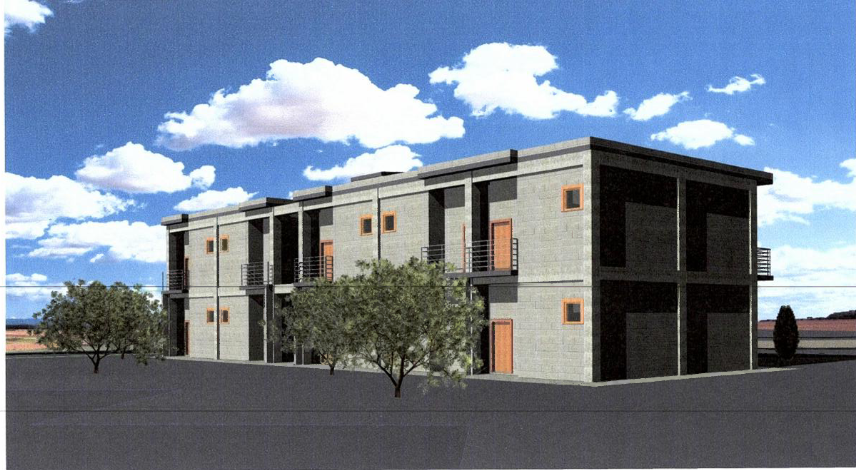 FSM-FMI CLASSROOM BUILDING
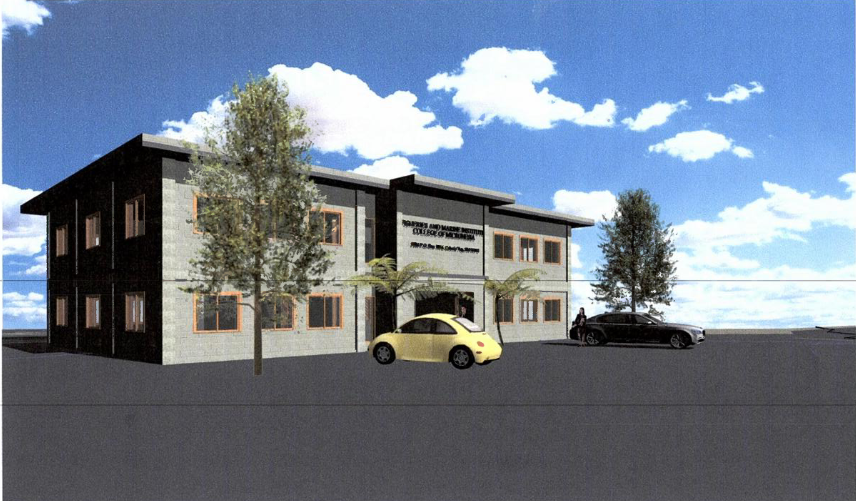